5 JAHRE ERFAHRUNG
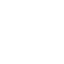 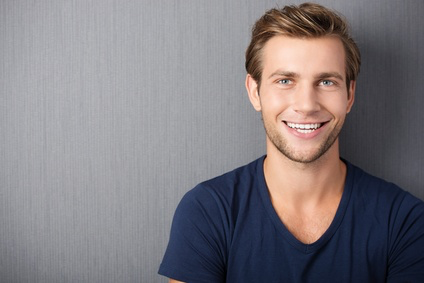 Lorem ipsum dolor sit amet, consectetur adipiscing elit. Morbi tristique sapien nec nulla rutrum imperdiet. 

Interdum et malesuada fames ac ante ipsum primis in faucibus. Etiam bibendum, ante nec luctus posuere, odio enim semper tortor.
John Doe
BERUFSERFAHRUNGEN
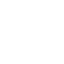 Berufsbezeichnung
ÜBER MICH
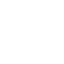 FÄHIGKEITEN
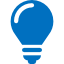 Microsoft Office
Marketing / Vertrieb
Führung
AUSBILDUNG
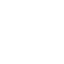 SPRACHEN
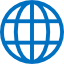 Englisch
Französisch
HOBBYS
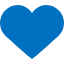 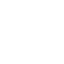 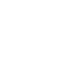 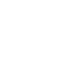 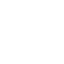 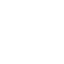